The Picnic.
by Kauri 1
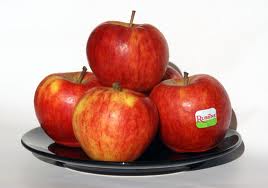 Addison put the apples in.
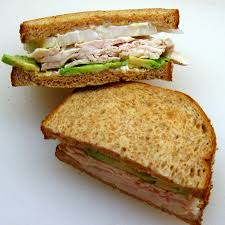 Olliver put the chicken sandwiches in.
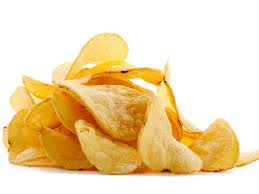 Taiatta put the chips in.
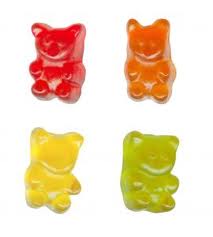 Zane put the lollies in.
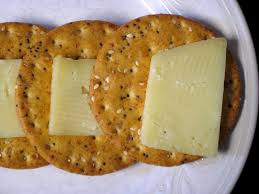 Mrs Watkin put the crackers and cheese in.
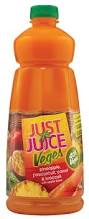 Alizae put the juice in.
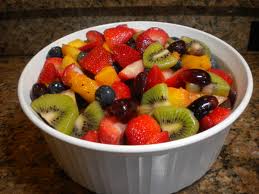 Jahmo put the fruit salad in.
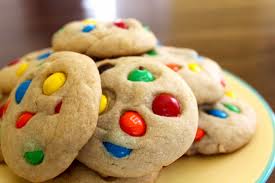 Roman put the cookies in.